Please Read:
FY21 skilling videos will be used throughout the fiscal year as a resource for customers looking for technical training.  Please do not use specific event branding or make references to specific events or moments in time within your presentation.  In addition, please ensure the content is globally relevant.
Simplify your Firstline work with low-code solutions in Teams
Daniel Hidalgo & Addy Quirk
Agenda
Challenges serving your Firstline workers
Teams + Power Platform solutions for the Firstline
Customers putting digital tools to work for Firstline workers
Firstline workers are essential
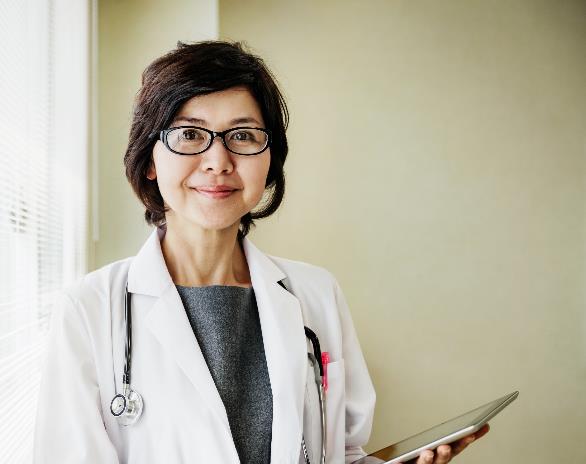 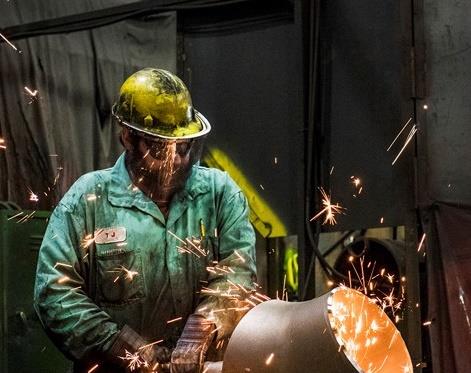 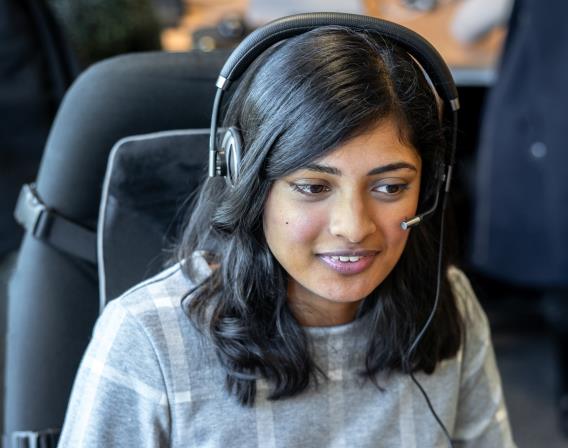 First to engage with customers
First in line of production
First to represent your brand
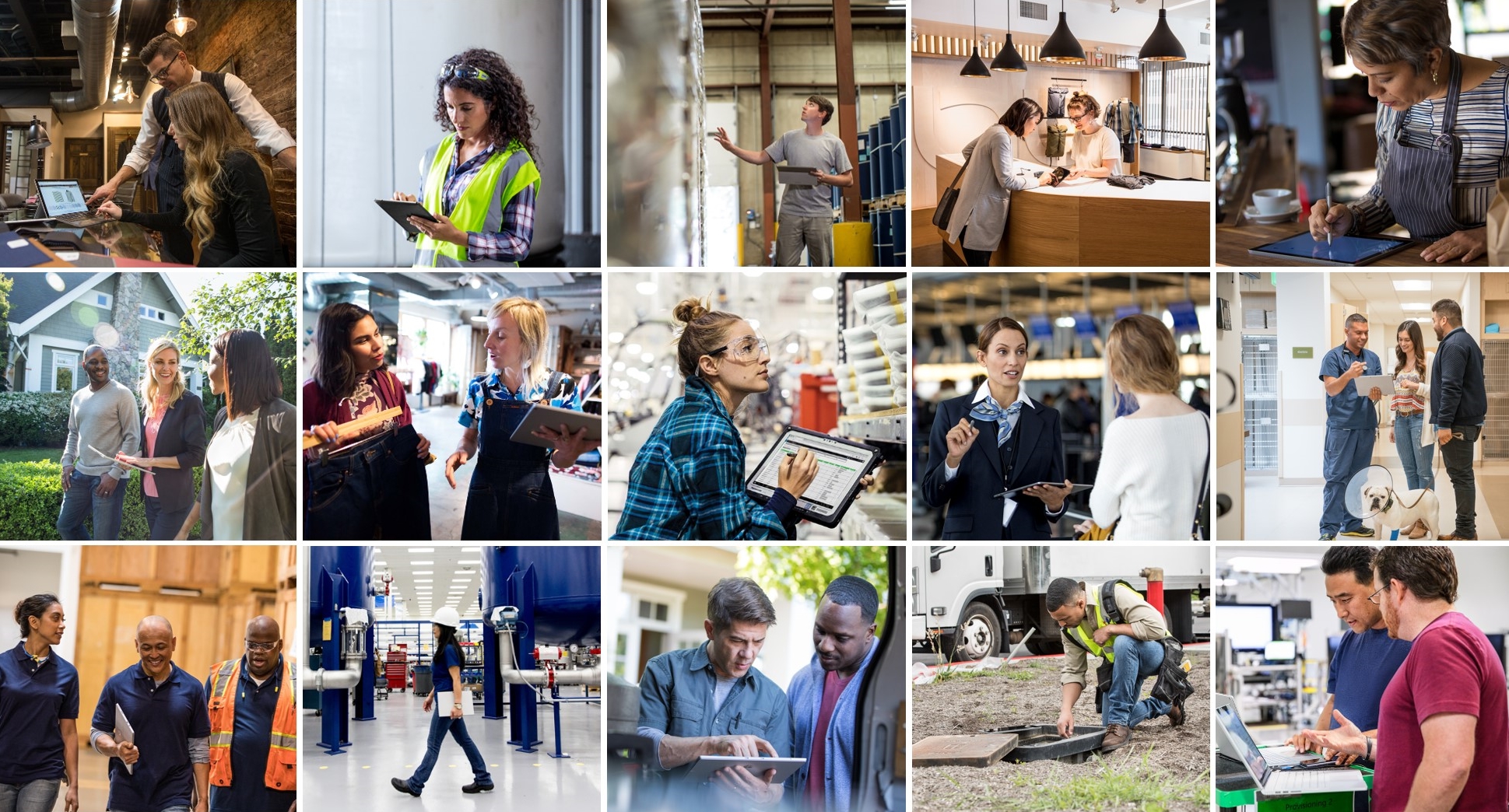 Firstline workers are underserved
78%
of business leaders see empowering Firstline Workers as critical to their long-term strategy
67%
say increasing productivity and efficiency are the primary investment drivers
24%
of Firstline Workers indicate they have right technology to do their jobs
Source: Making Firstline workforces the new focus for digital transformation, HBR Pulse Survey, January 2020 survey
Challenges serving your Firstline Workers
Disconnected 
From corporate communication and business goals
< 25% 
of Firstline Workers have the right tools to do their jobs
Outdated
Legacy tools, apps and devices
Fragmented
Fragmented systems and manual processes
At risk
Growing security and compliance challenges with shadow IT
During these challenging times, virtual communication, digital processes and security continue to be essential for Firstline Workers and business continuity
Where to start?
It all starts by providing simple and intuitive experiences that appeal to Firstline Workers
1
Experiences
As workers have good experiences, they feel ownership over their work and drive business value
2
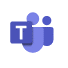 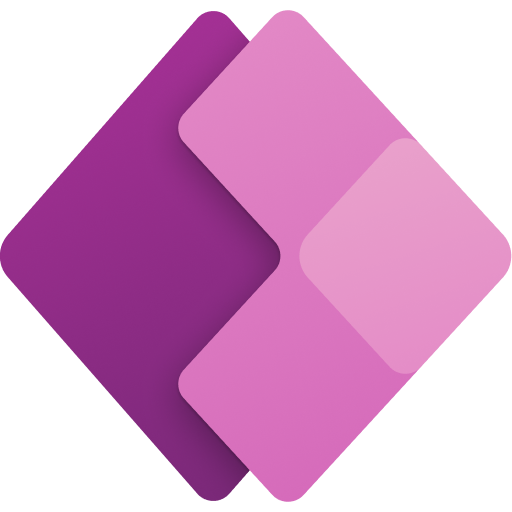 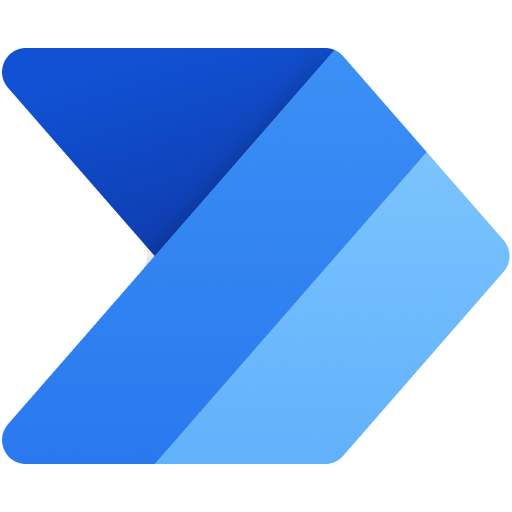 This allows organizations to better engage customers, optimize operations, reduce employee turnover and deliver results
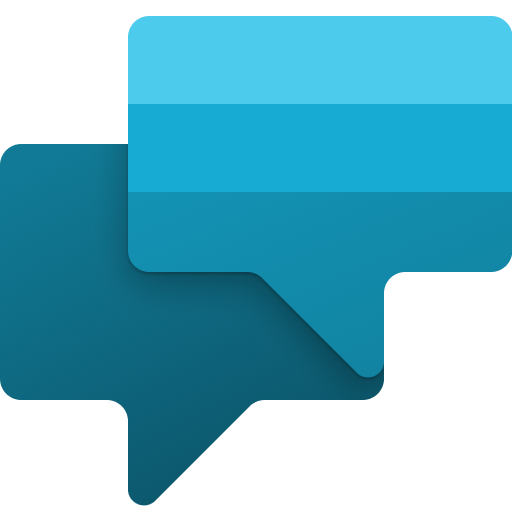 3
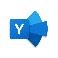 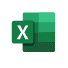 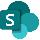 Partner apps
The link between Firstline Workers and business results hasn’t gone unnoticed
4
Results
Teams + Power Platform empowers your Firstline
Modernize processes with apps, flows, and bots
Capitalize on Power Apps, Power Automate, and Power Virtual Agents to digitize and automate processes across your organization.
Seamlessly manageshifts and tasksAccess shift management and task tracking apps in Teams to save time and ease workforce management
Protect your organization

Take advantage of built-in security and compliance features that safeguard your business without slowing Firstline performance.
Teams + Power Platform empowers your Firstline
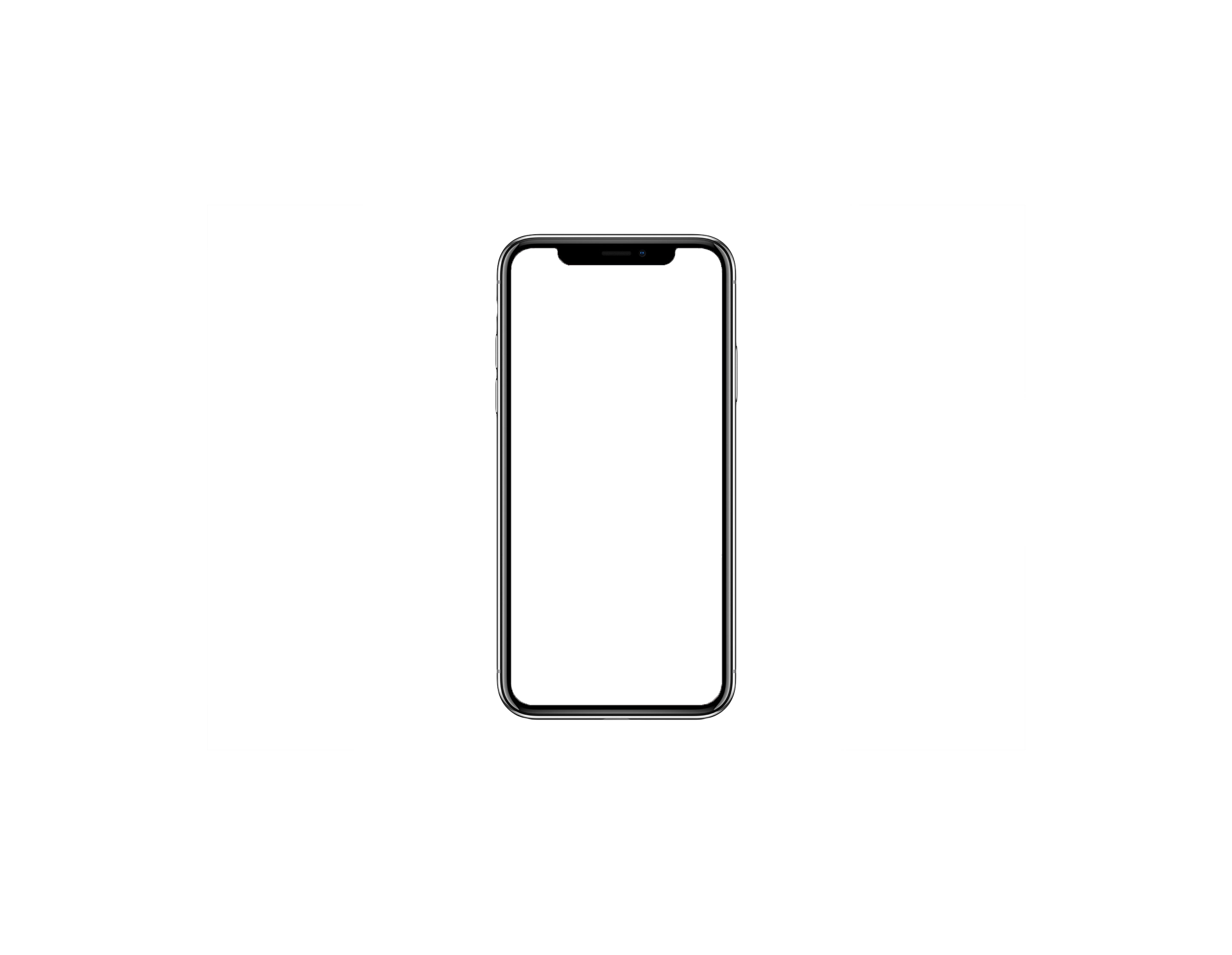 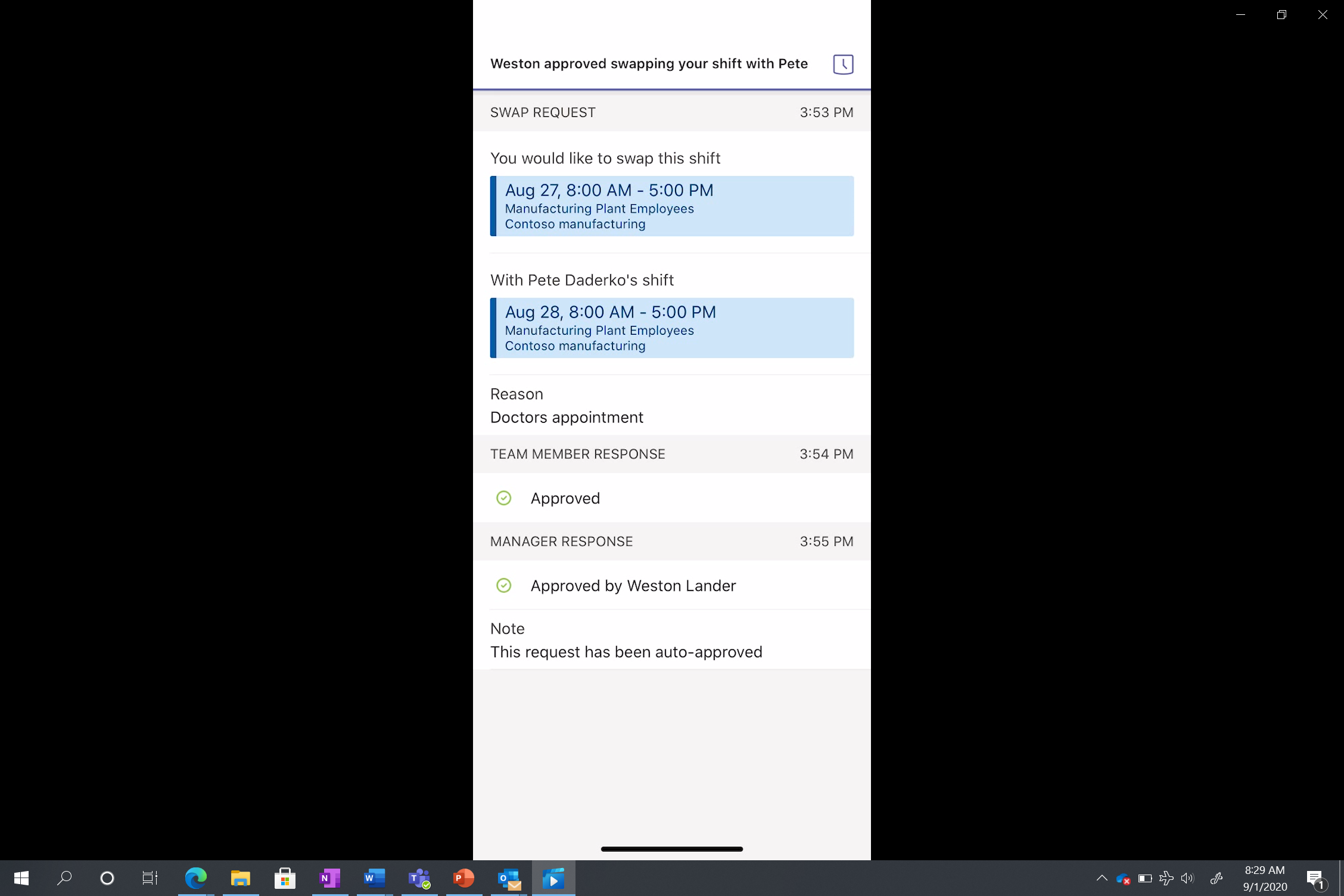 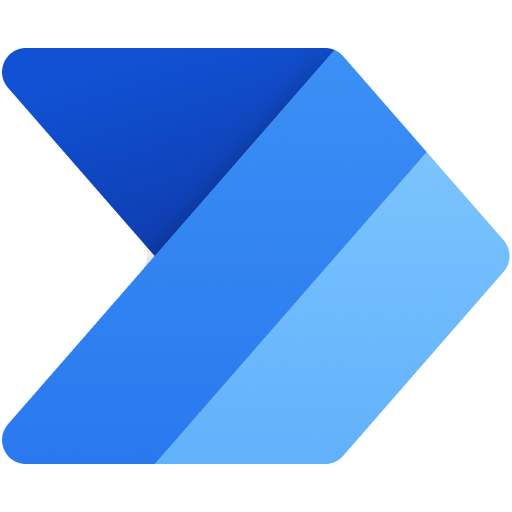 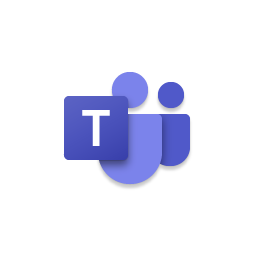 Power Apps
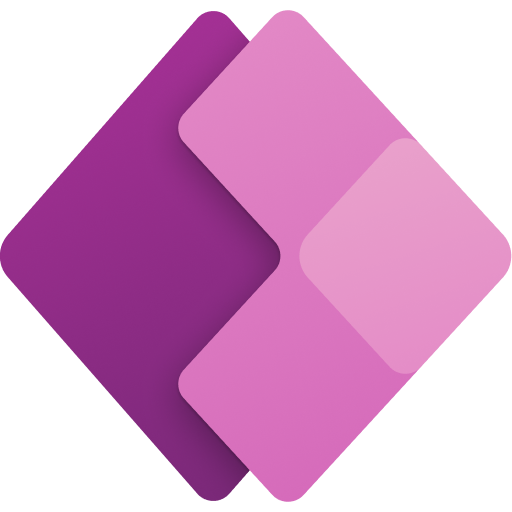 Create custom apps to modernize processes to meet your needs, enhancing efficiency and collaboration
Microsoft Teams
Power Automate
Power Virtual Agents
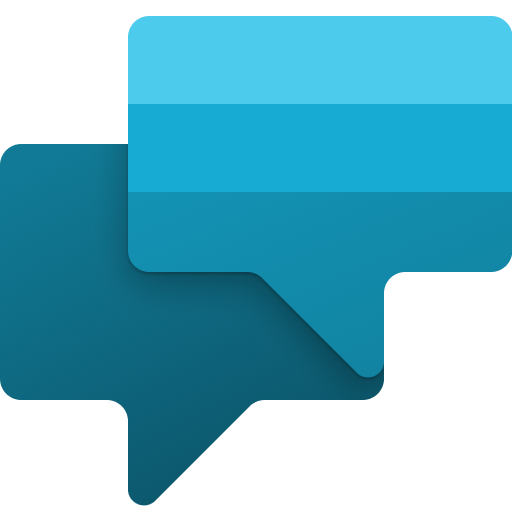 Automate intelligent workflows to improve agility and productivity
Build and deploy low-code chatbots to provide a conversational AI-driven insights and information
[Show first part of demo, with Shift + Power Automate]
Teams + Power Platform empowers your Firstline
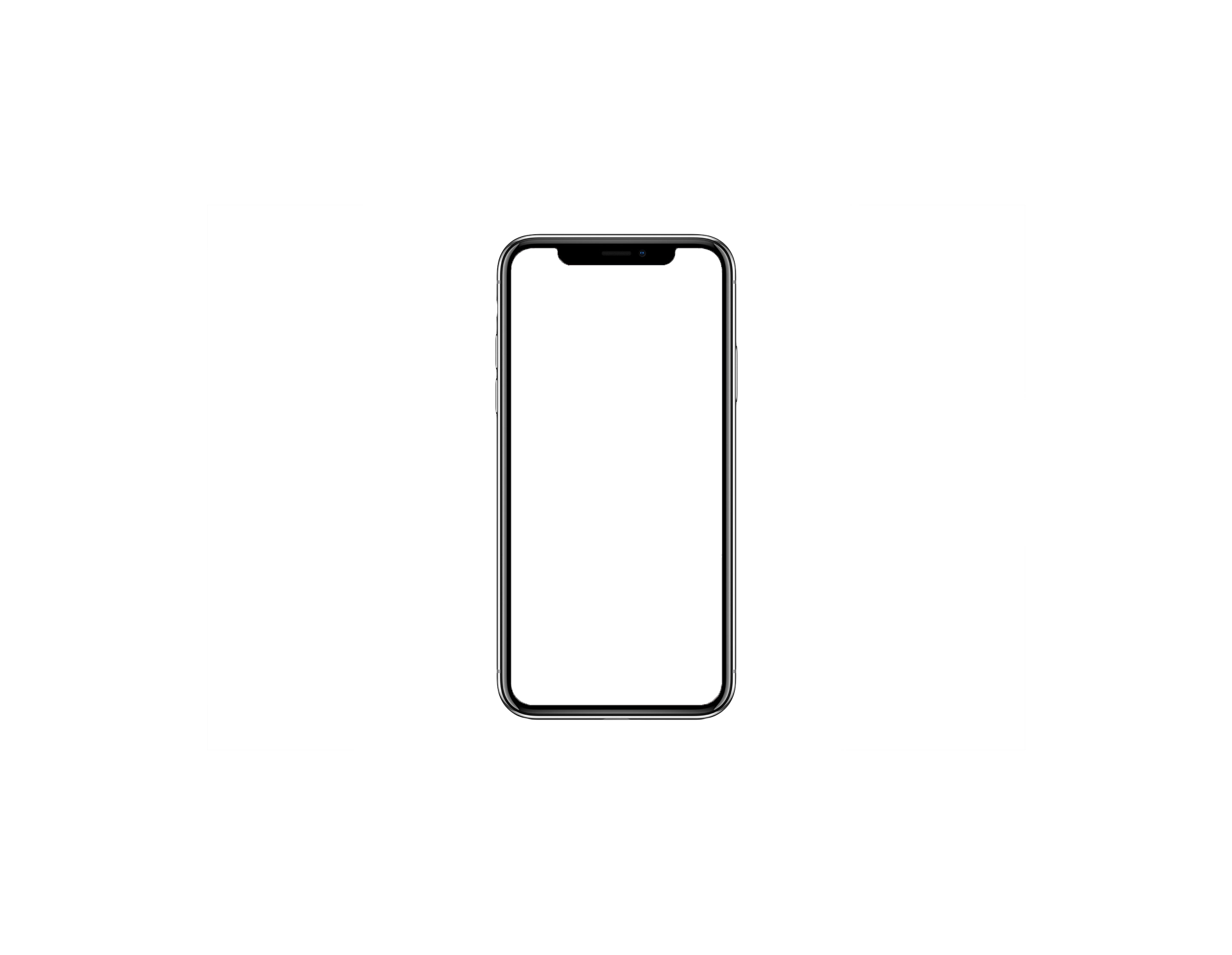 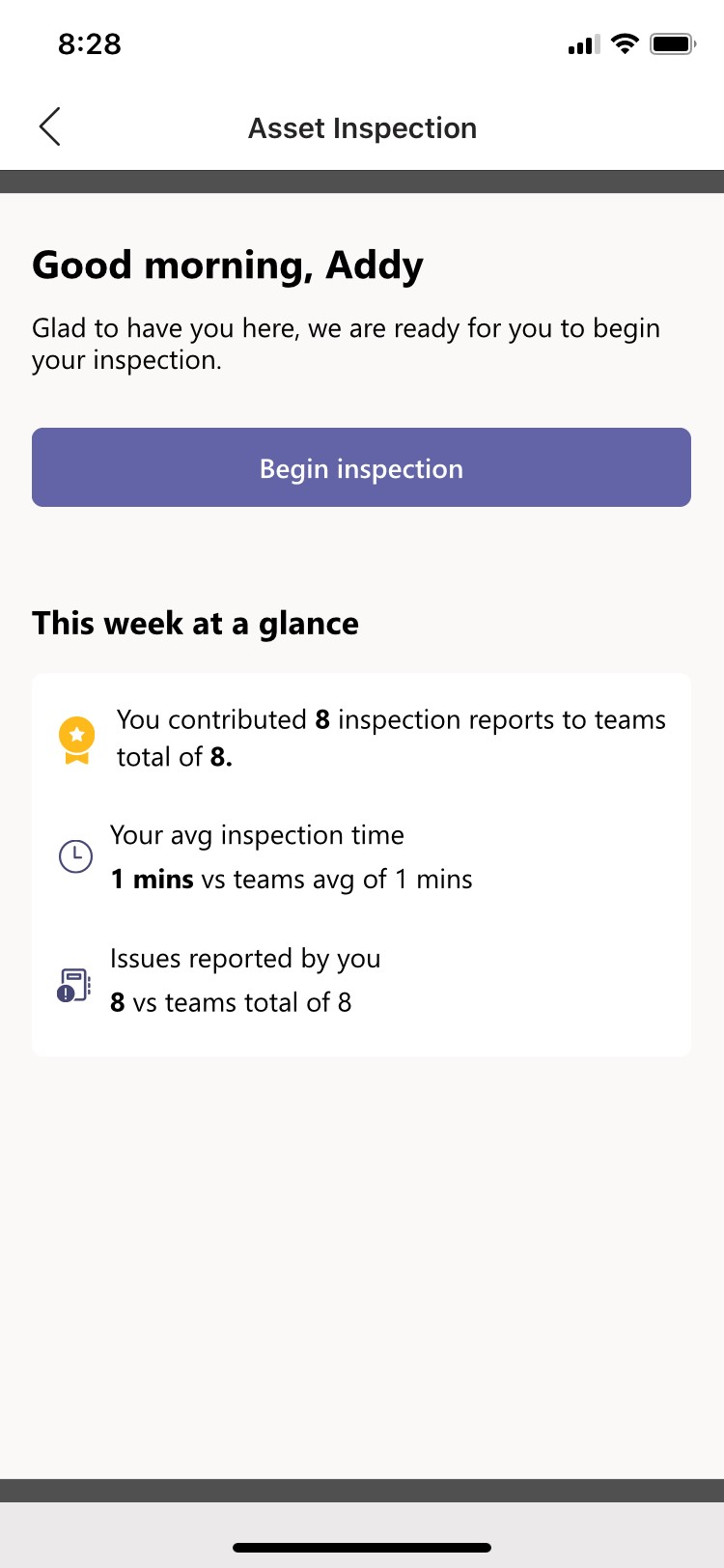 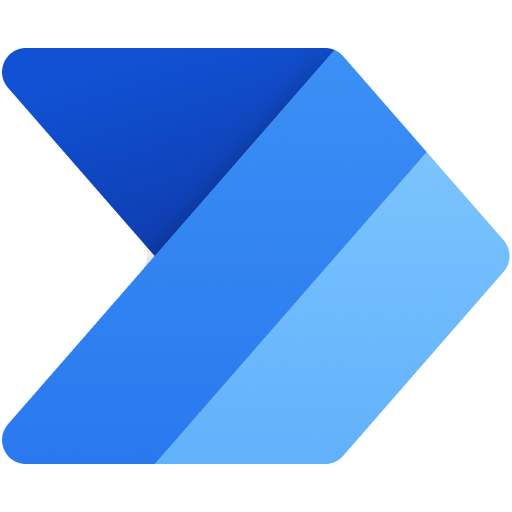 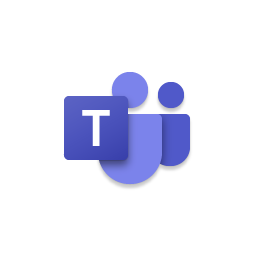 Power Apps
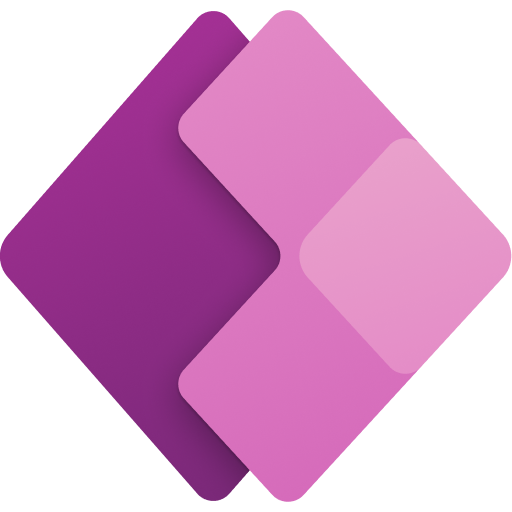 Create custom apps to modernize processes to meet your needs, enhancing efficiency and collaboration
Microsoft Teams
Power Automate
Power Virtual Agents
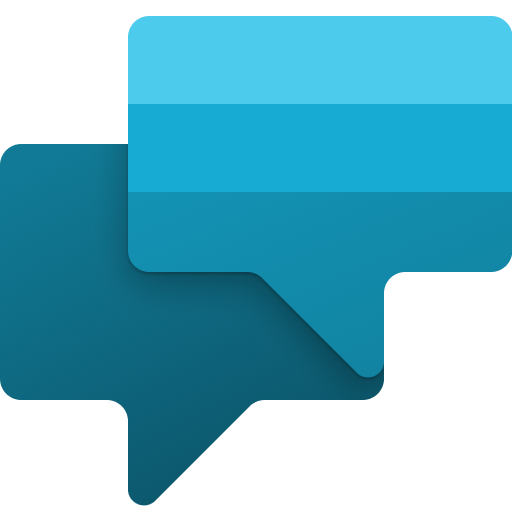 Automate intelligent workflows to improve agility and productivity
Build and deploy low-code chatbots to provide a conversational AI-driven insights and information
[Show first part second demo, with App
Teams + Power Platform empowers your Firstline
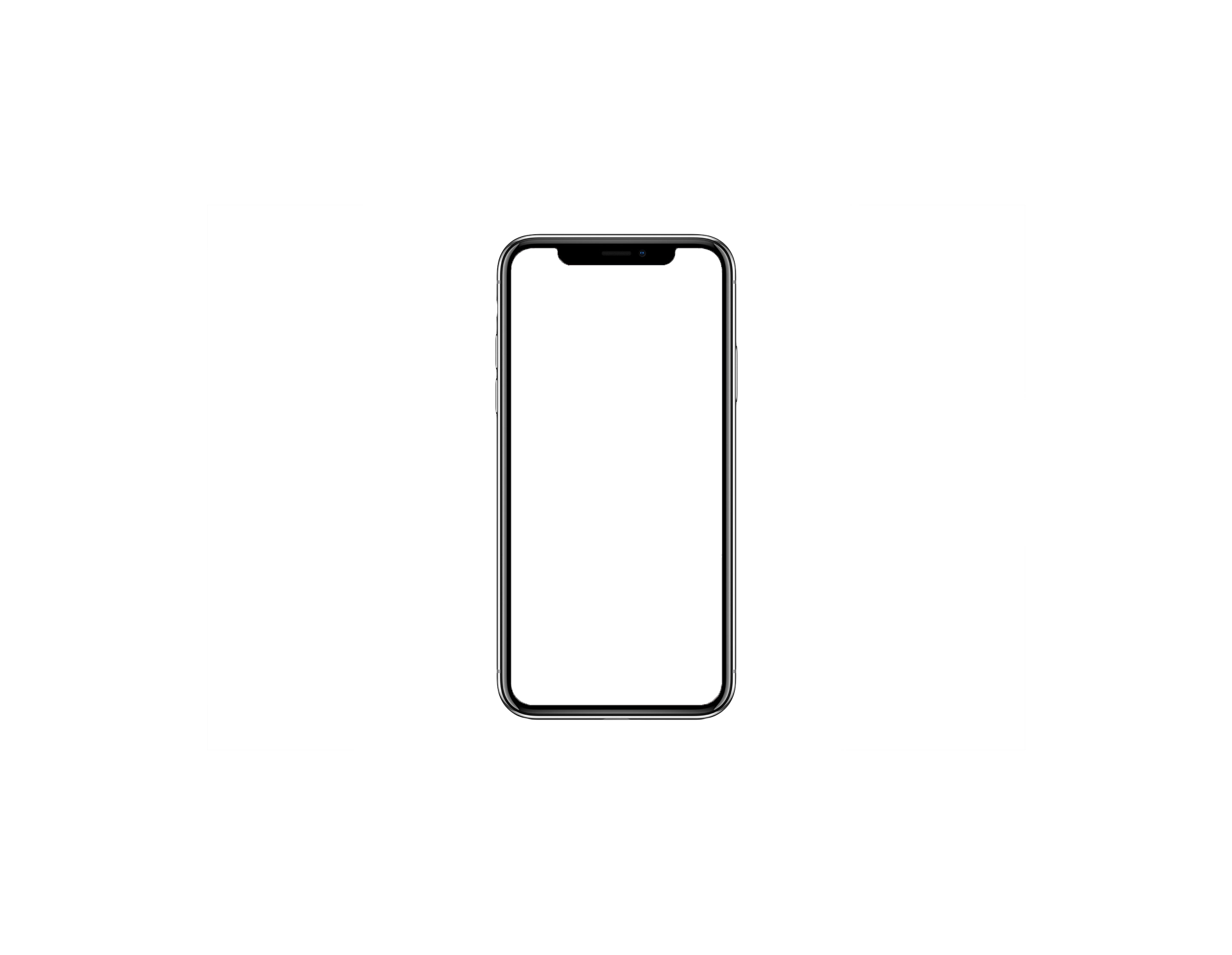 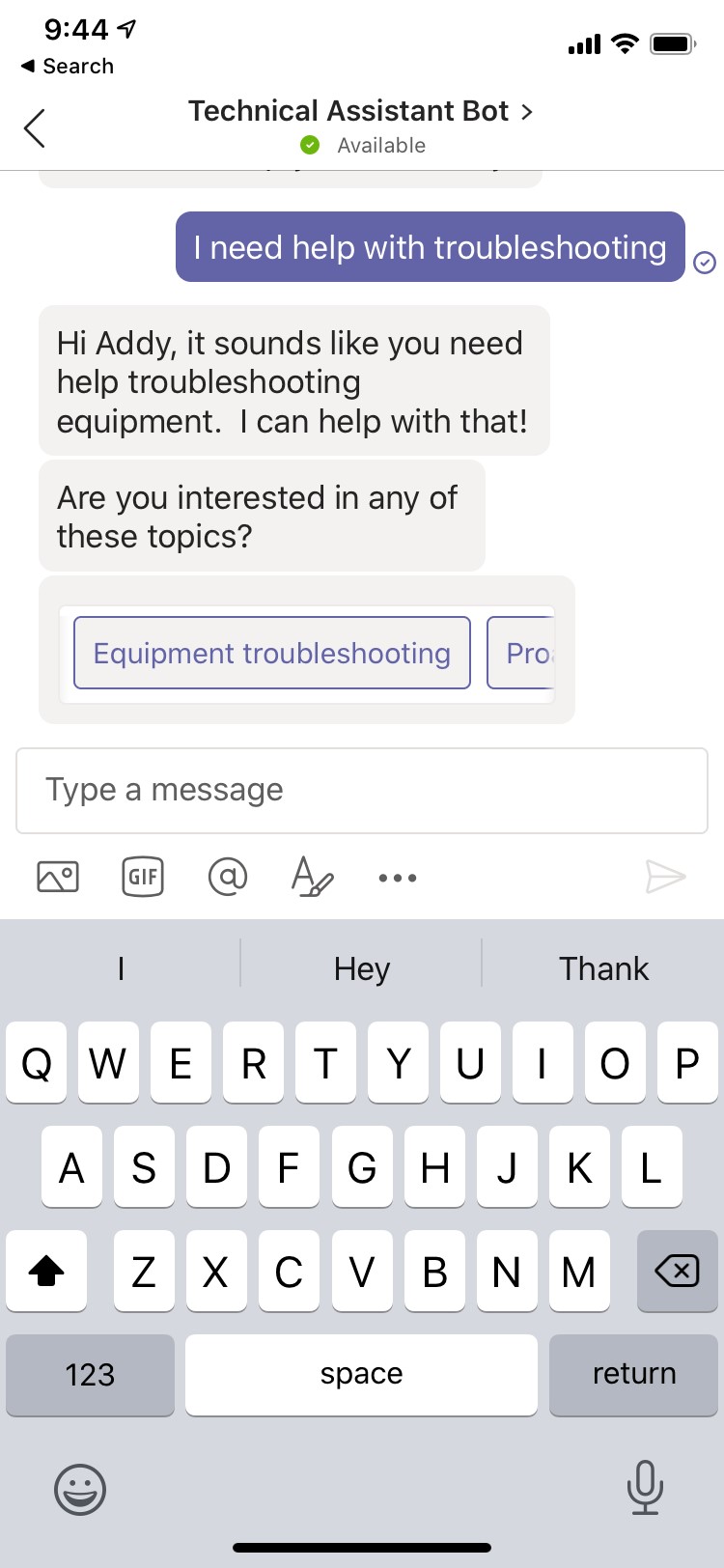 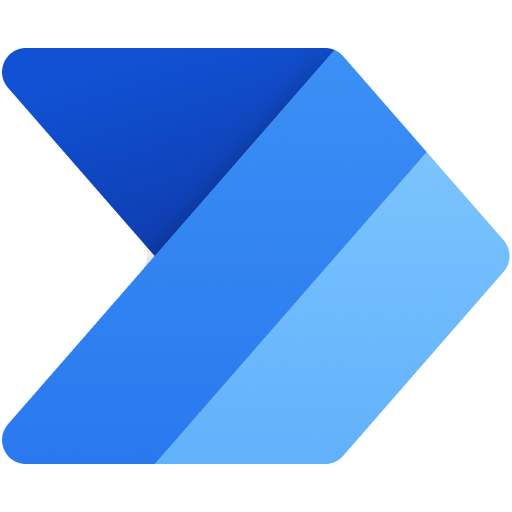 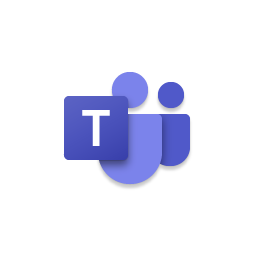 Power Apps
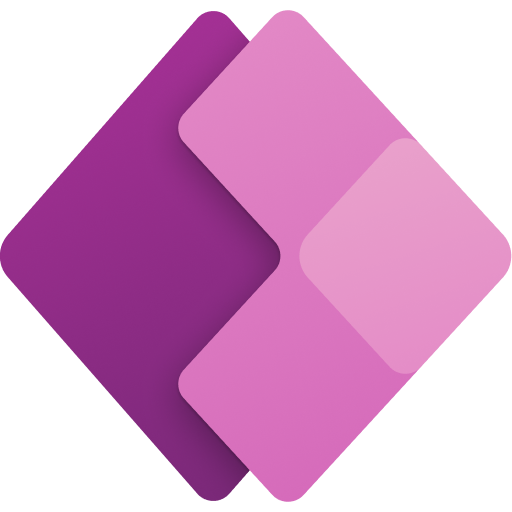 Create custom apps to modernize processes to meet your needs, enhancing efficiency and collaboration
Microsoft Teams
Power Automate
Power Virtual Agents
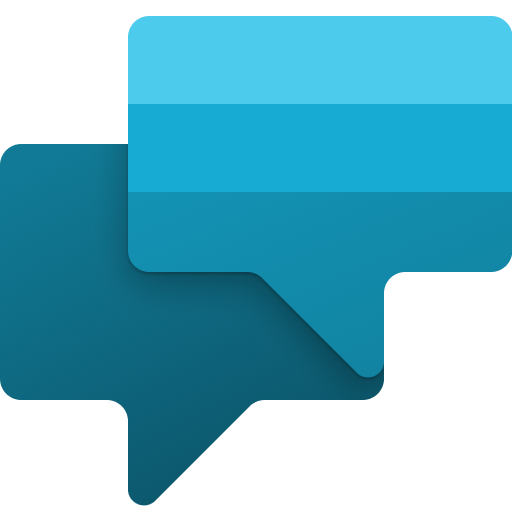 Automate intelligent workflows to improve agility and productivity
Build and deploy low-code chatbots to provide a conversational AI-driven insights and information
[Show third part of the demo, chatbot]
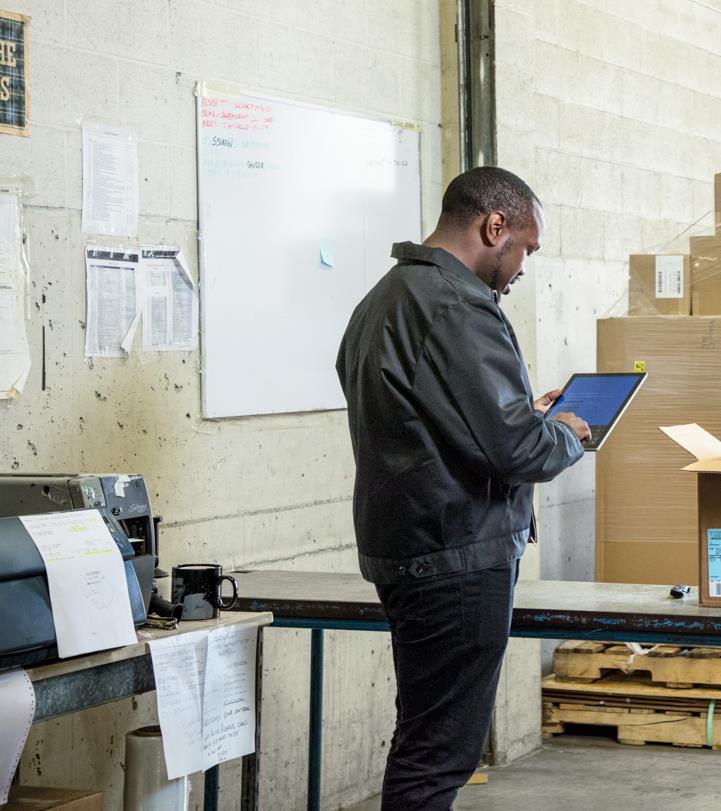 Other solutions for your Firstline
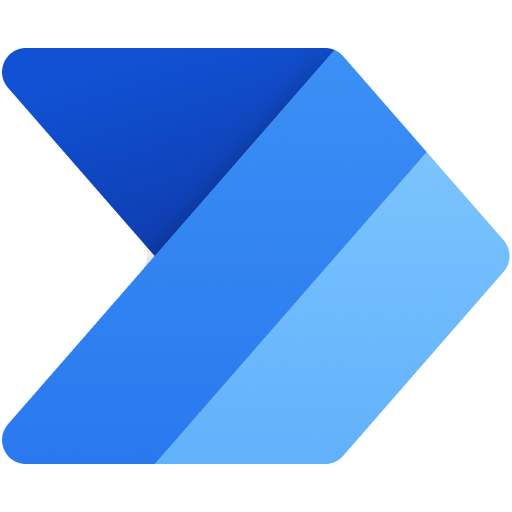 Power Automate
Notifications about new sales promotions
Reminders about outstanding tasks
Messages to new employees with onboarding resources
Power Apps
Submit and track customer feedback 
Documenting on-site repairs
Inventory requests
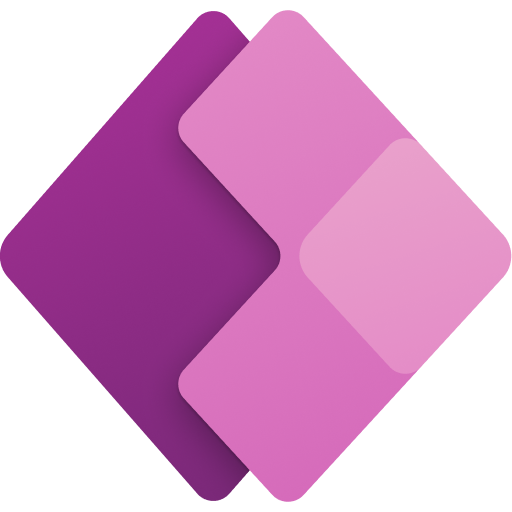 Power Virtual Agents
Get contact and location information for clients
Answers to questions on company policies
Retrieve documents from large file systems
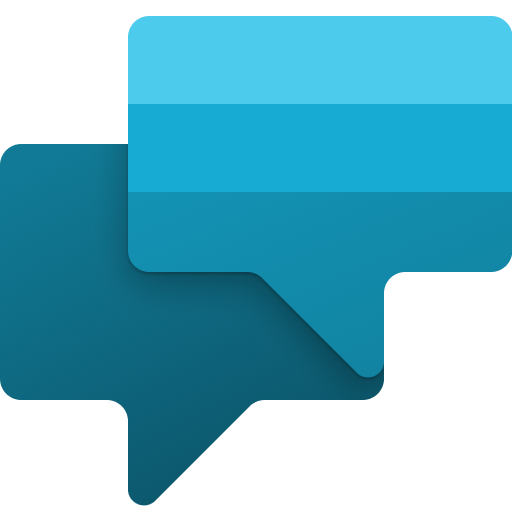 Firstline workers putting digital tools to work
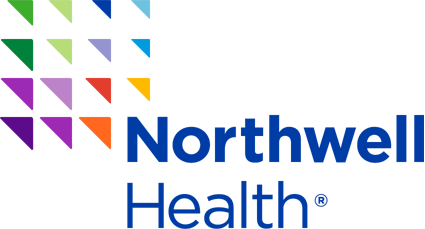 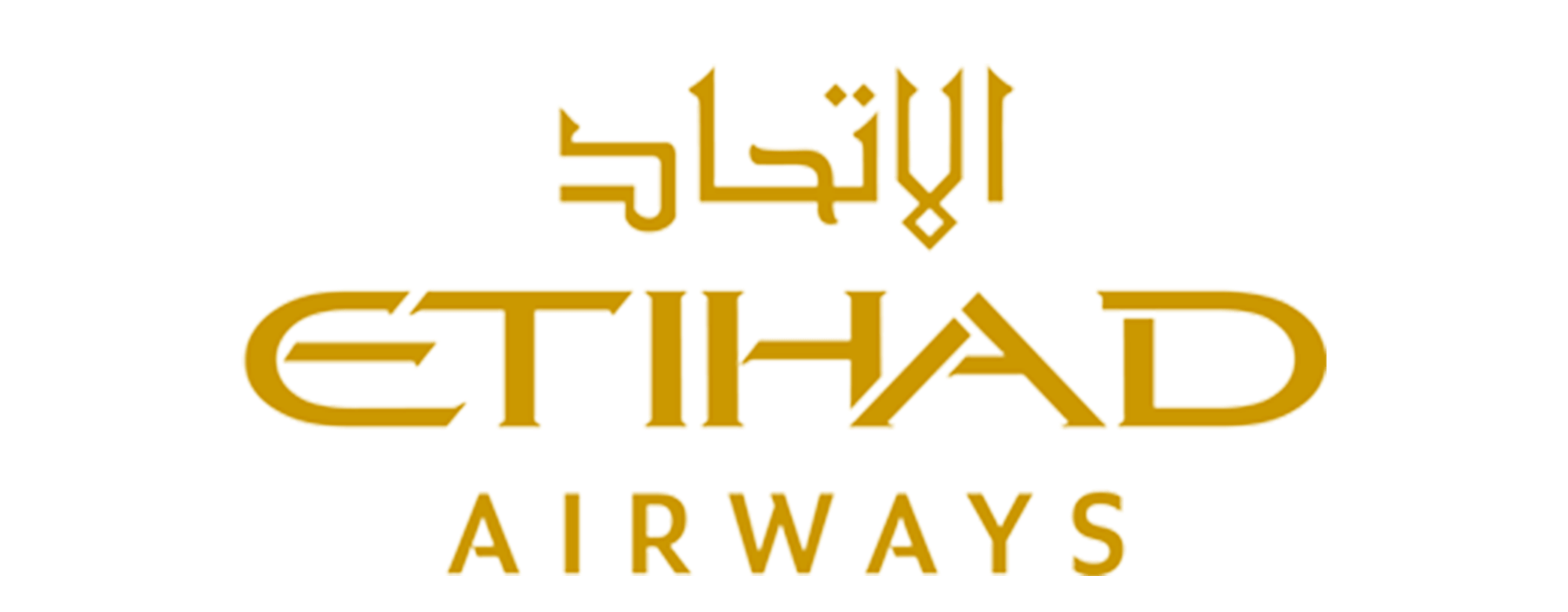 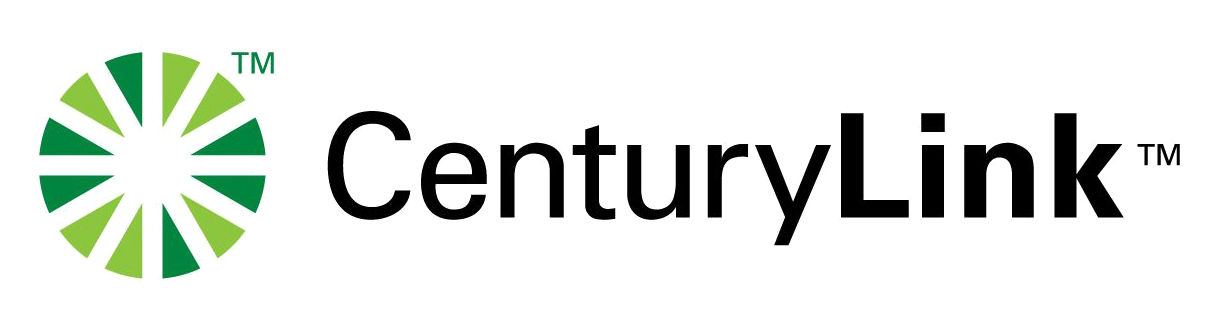 “
“
“
Microsoft Teams and Power Apps represents a real shift in how we communicate, how reporting works, and the ways in which employees can build upon the tools they have at their disposal”
I probably save 90 minutes a day using the app, and I no longer have to carry a stack of papers around …Everything I need to know is right in the app, and the tasks required for each patient on my floor are clearly laid out”
Power Apps and Power Automate in Teams are easy to use and adaptable enough to solve a lot of problems. If I can make our CSTs and my life easier as we work for customers, that’s a good thing”
[Telstra video]
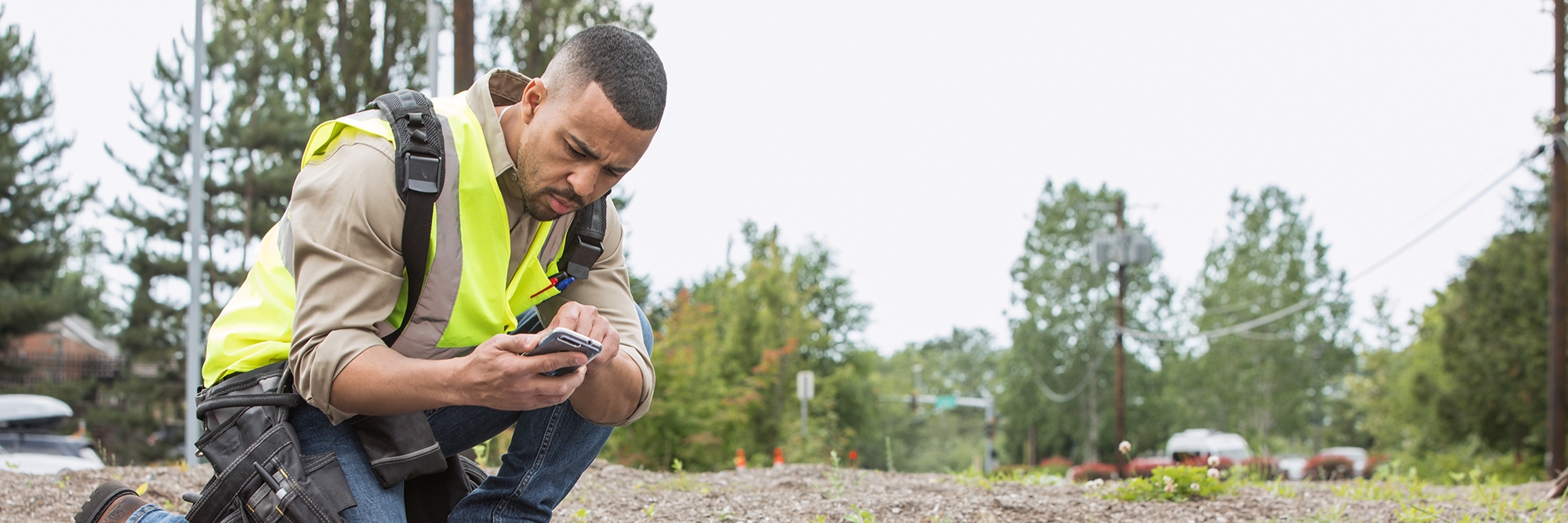 Resources to help empower your firstline workers
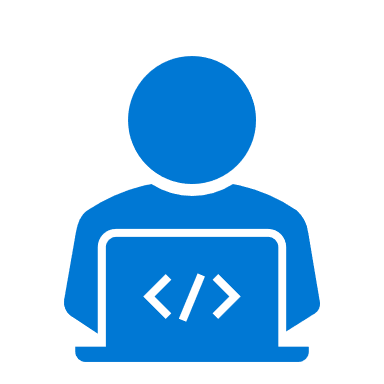 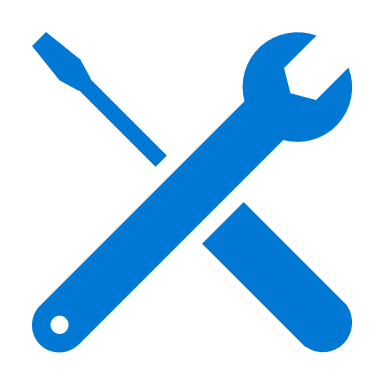 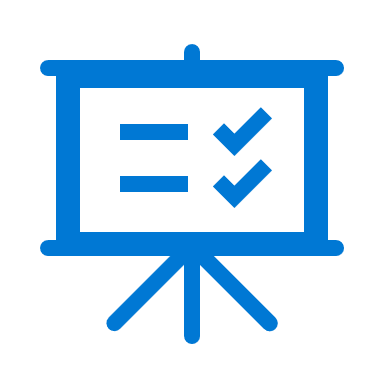 Ignite sessions
Product resources
Training resources
Modernize business processes with the low-code Teams + Power Platform integration
Digitally Transform an Essential Part of your Organization, the Firstline Workforce ​
Enable Business Continuity for your Firstline Workforce with Microsoft Teams​
Teams Tech Community  https://aka.ms/TeamsTC_blog
Customer stories https://aka.ms/TeamsCustomerStories
Teams + Power Apps whitepaper https://aka.ms/PowerAppsTeams_whitepaper
Microsoft Teams for Firstline workers aka.ms/FirstlineTeams  
Power Platform    https://aka.ms/PP_Learning
App In a Day training contenthttps://aka.ms/appinaday